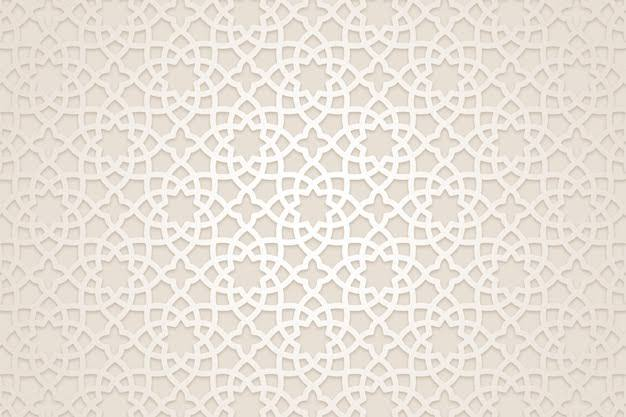 Асалия Амира (НИУ ВШЭ СПБ)
aaasaliya@edu.hse.ru
НУГ «Армия и военные традиции в политике, обществе и культуре арабских стран»
Образ войны в современной живописи 
Ближнего Востока:
 вопросы историографии
Доклад подготовлен в ходе проведения исследования (23–00–027 «Армия
 и военные  традиции в политике, обществе и культуре арабских
 стран») в рамках программы «Научный фонд  Национального исследовательского 
университета «Высшая школа экономики» (НИУ ВШЭ)».
Батальный жанр – это «жанр изобразительного искусства, связанный с изображением битв, военных походов, ратных подвигов, разнообразных боевых действий и эпизодов военной жизни»
Образы:
образ войска и  солдат;
  образ правителя-воина;
образ героя;
 образ врага;
изображение победы, пленных и др.
НУГ «Армия и военные традиции в политике, обществе и культуре арабских стран»
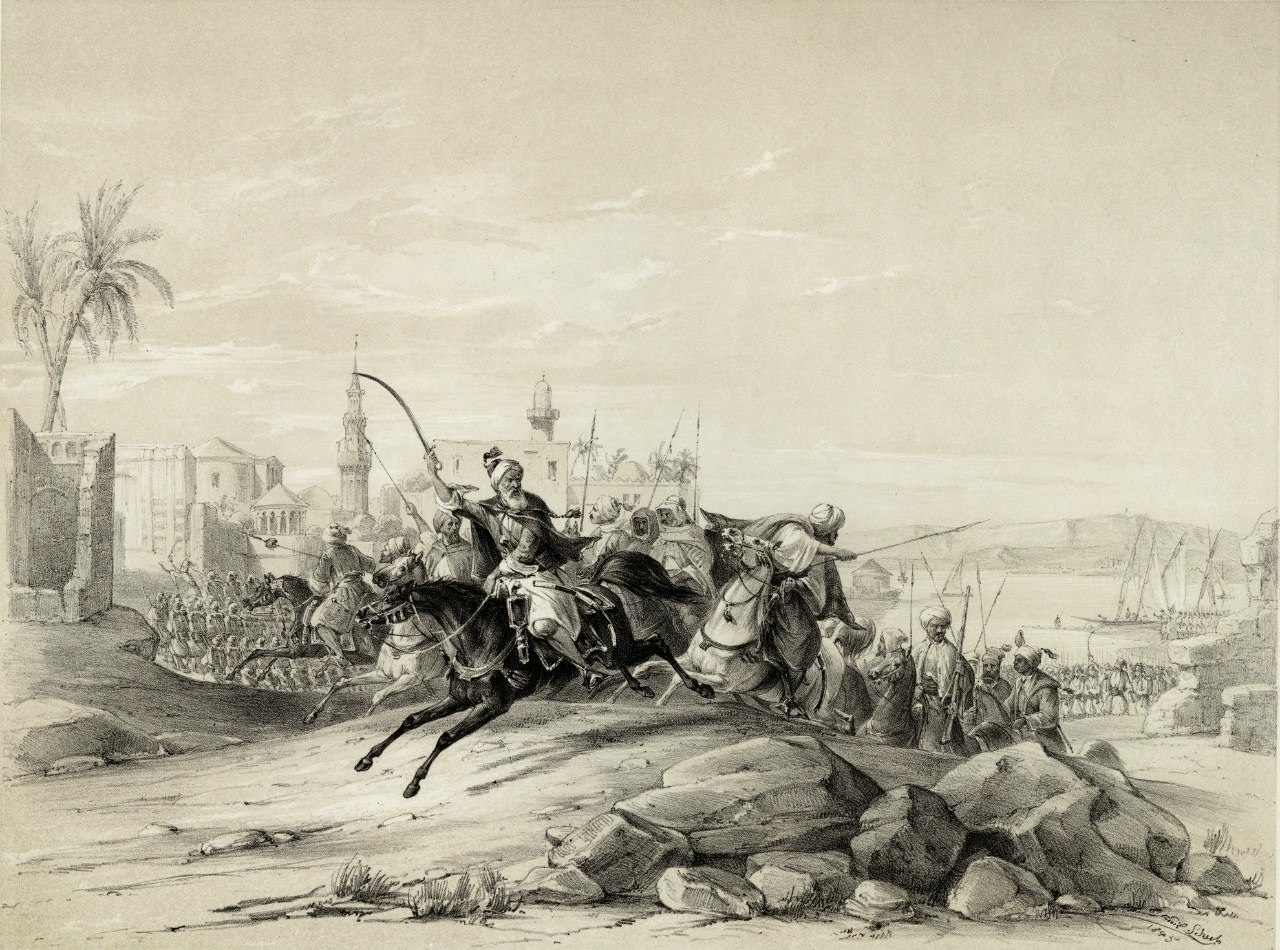 Эмиль Шайб. Египетская кавалерия, 1845.from the Anne S.K. Brown Military Collection
Ассирийские барельефы Нимруда (примерно IX в. до н.э.)
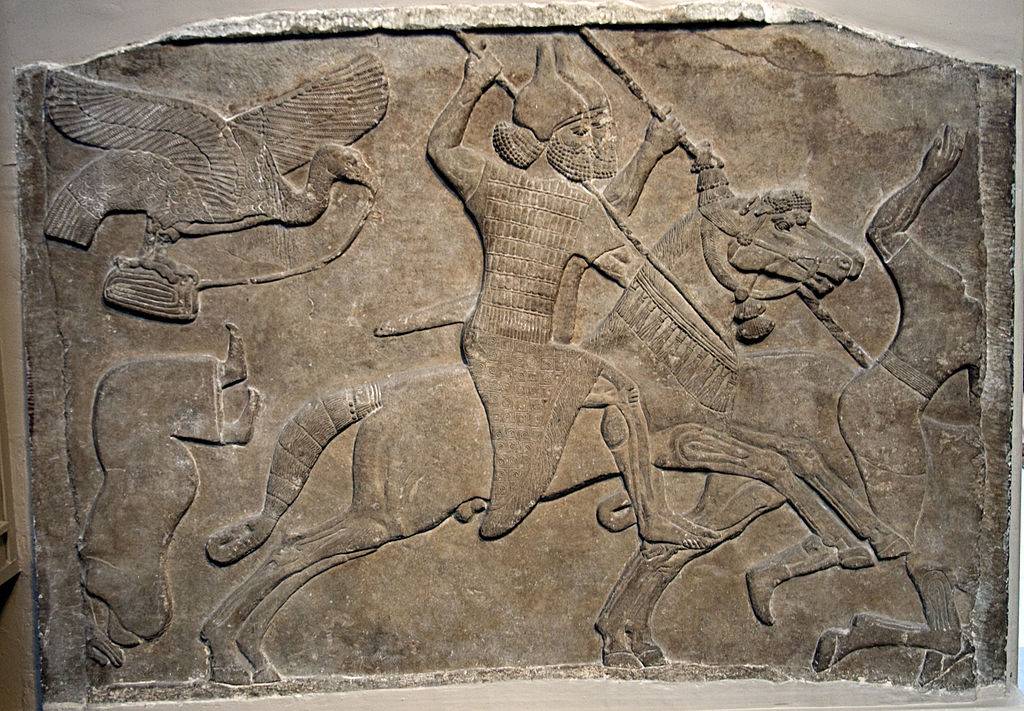 НУГ «Армия и военные традиции в политике, обществе и культуре арабских стран»
Ассирийский рельеф всадника из Нимруда, Британский музей, ок. 728 г. до н.э.
Изображение фараона Тутанхамона, побеждающего врагов на колеснице
 (ок. 1327 г. до н. э.)
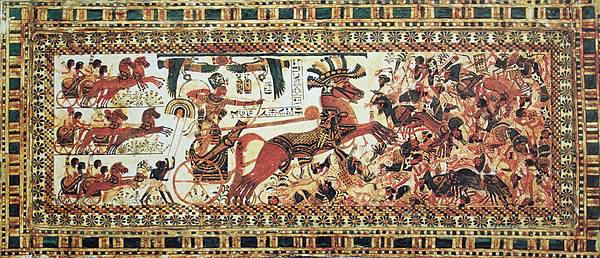 НУГ «Армия и военные традиции в политике, обществе и культуре арабских стран»
Фараон Тутанхамон, побеждающий врагов на колеснице (ок.1327 г. до н.э.). Роспись по дереву, Каирский музей.
«Шахнаме» (Иран, X-XI вв. н.э.)
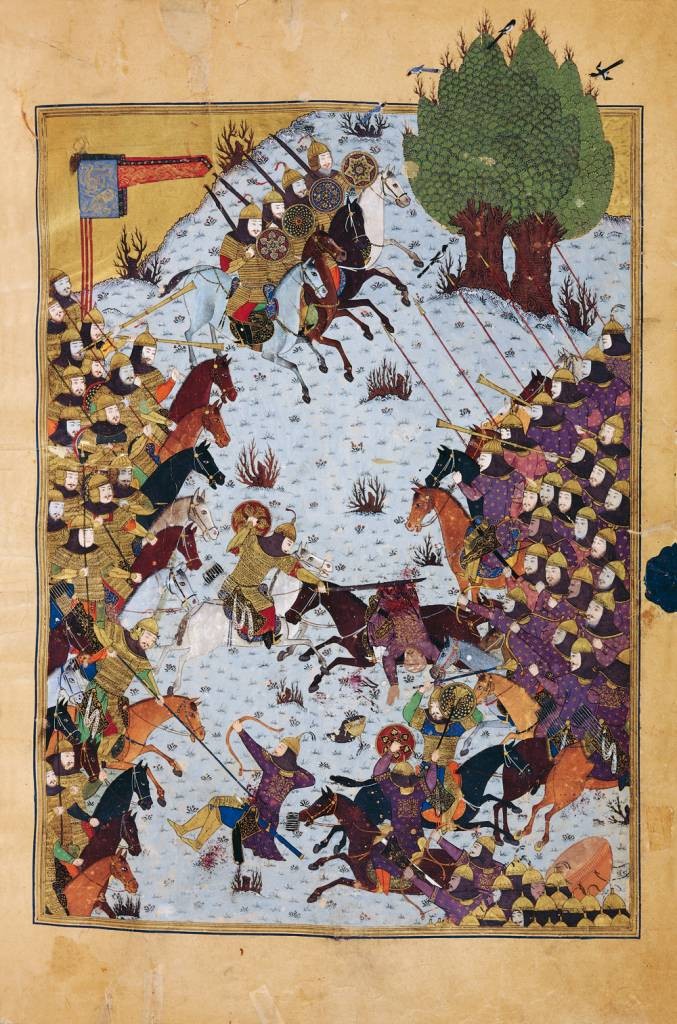 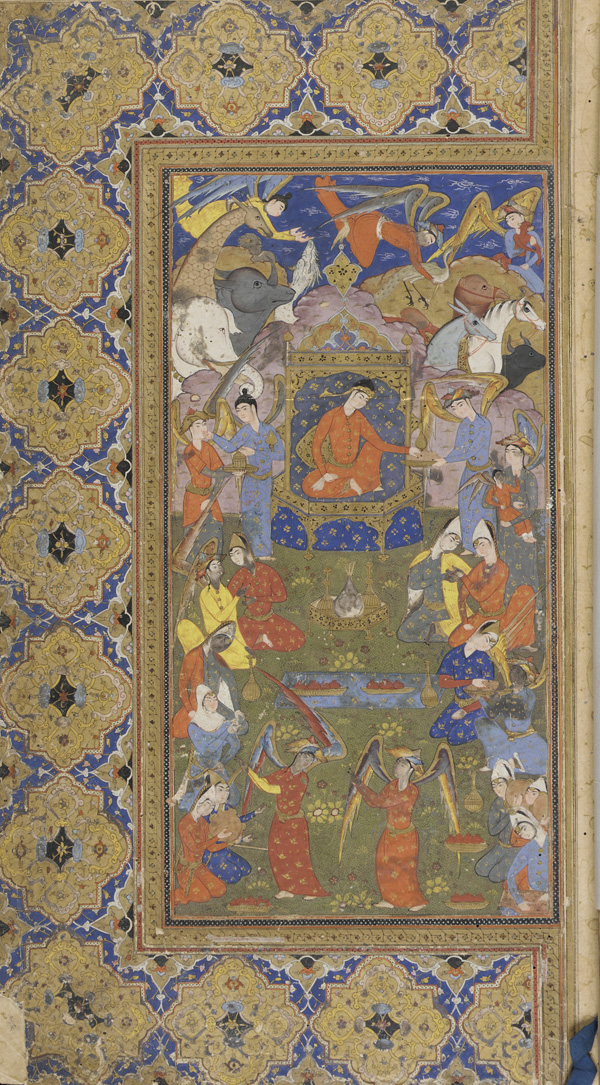 НУГ «Армия и военные традиции в политике, обществе и культуре арабских стран»
Обложка издания XVII века. Кожа украшена золотом и орнаментом
Персидская армия под руководством Хосрова идёт в бой против туранской армии Афрасияба, «Байсангурово Шах-наме» (1430)
«Хюнер-наме» (Османская Империя, XVI в.)
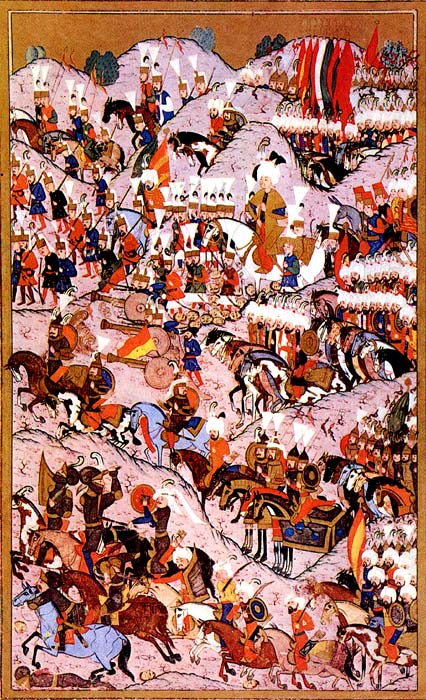 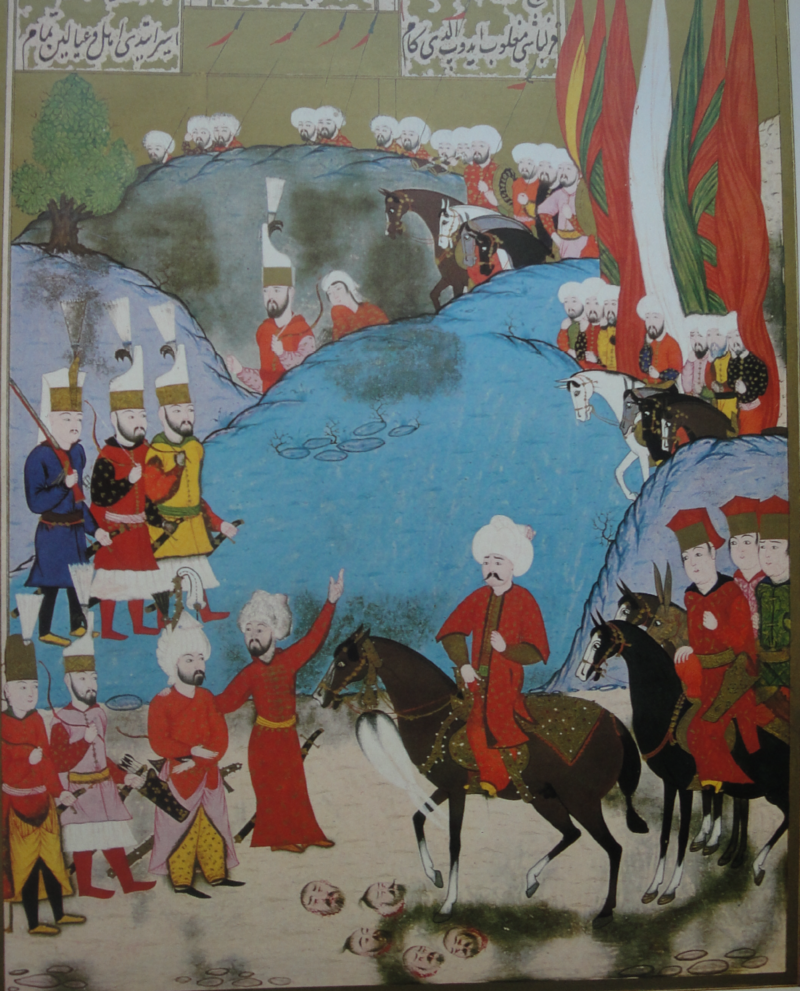 НУГ «Армия и военные традиции в политике, обществе и культуре арабских стран»
Неизвестен. Битва при Мохаче, 1526 г.
Мехмед Бурсави. Победа Селима I над кызылбашами, 1523 г.
Конец XVI века, XVII век- изображения батальных сцен приобретают популярность как в ближневосточной миниатюре (в искусстве Сефевидов, Великих Монголов, Османской империи), так и в европейской монументальной и станковой живописи.
Тема войны в мировом изобразительном искусстве всегда была актуальна!
Особая актуализация, переосмысление и появление новых образов и символов войны в художественной культуре произошло в ХХ веке, что было связано с подъемом национально-освободительных настроений арабских народов.
В данном докладе образ войны будет  включать в себя батальные сюжеты, посвященные теме борьбы арабских народов за свою независимость!
НУГ «Армия и военные традиции в политике, обществе и культуре арабских стран»
1
Джа́бра Ибрахи́м Джа́бра (1919-1994)
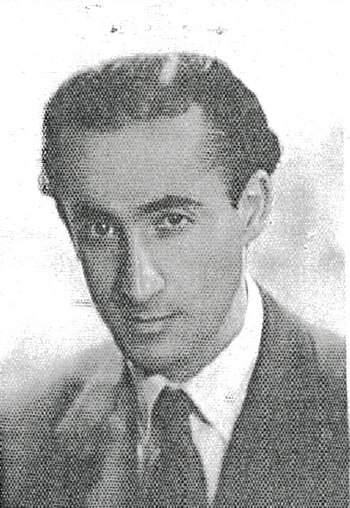 НУГ «Армия и военные традиции в политике, обществе и культуре арабских стран»
1974 г. – монография «Джавад Салим»
1
Талантливый иракский художник первой половины XX века
Джавад Салим (1919-1961)
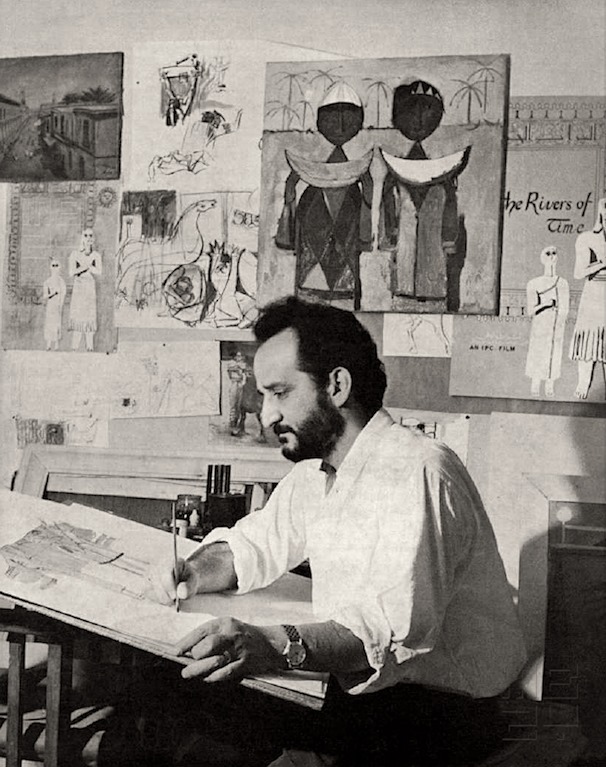 НУГ «Армия и военные традиции в политике, обществе и культуре арабских стран»
Монумент Свободы
Воздвигнут в Багдаде в 1960 г. в честь революции 1958 года
НУГ «Армия и военные традиции в политике, обществе и культуре арабских стран»
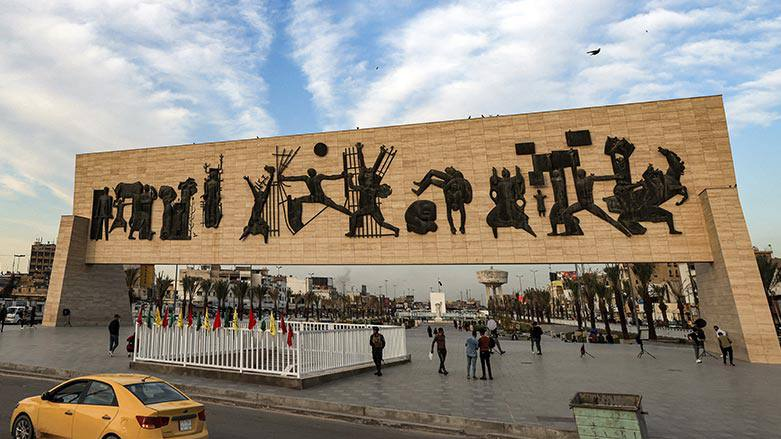 Джавад Салим. Монумент Свободы.  1960 г. Багдад, площадь Аль-тахрир
Арка Победы
1989 г. Символ провозглашенной Саддамом Хусейном победы Ирака в ирано-иракской войне.
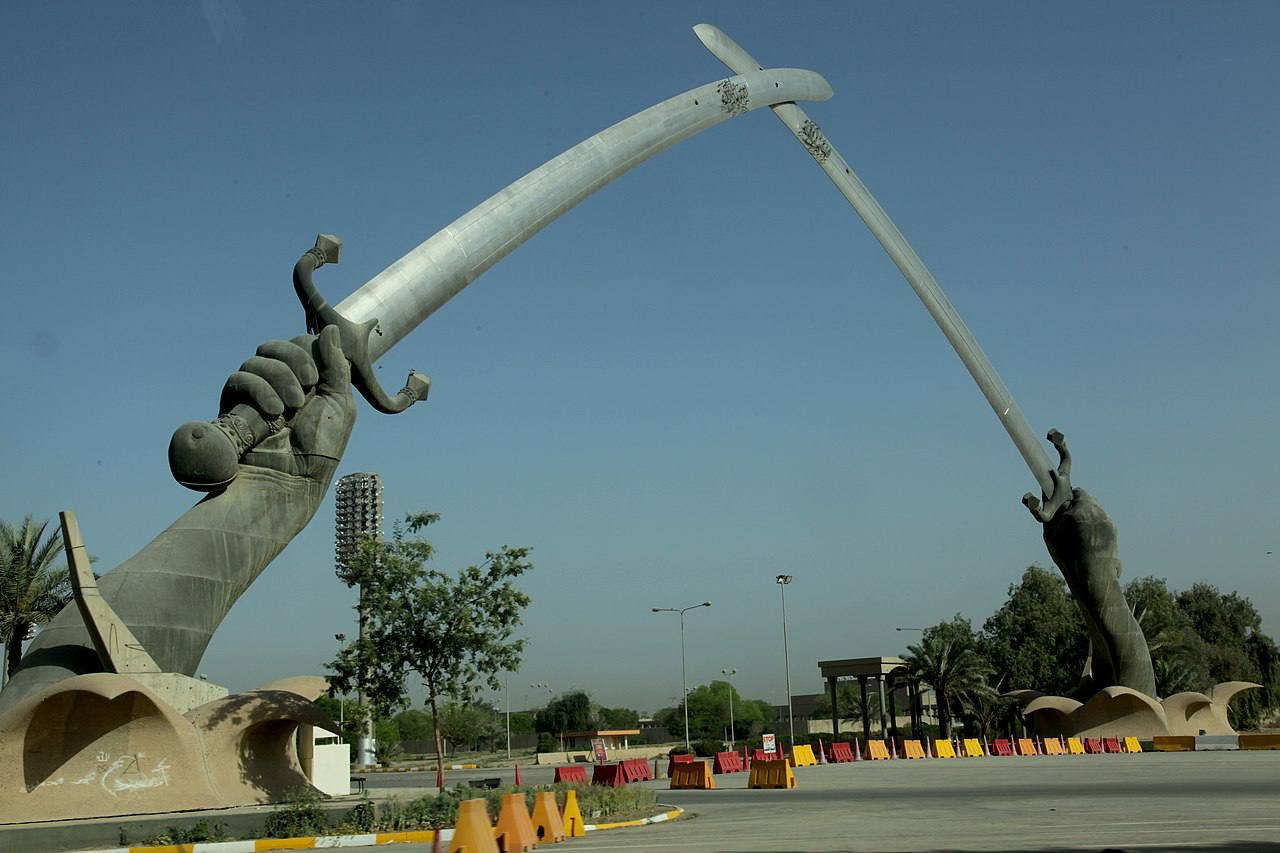 НУГ «Армия и военные традиции в политике, обществе и культуре арабских стран»
Арка Победы. 1989 г. Багдад.
1
1983 год- монография «Корни иракского искусства
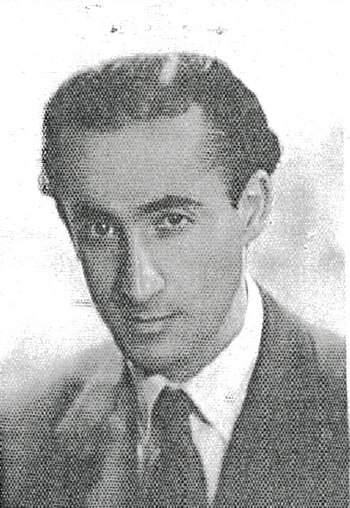 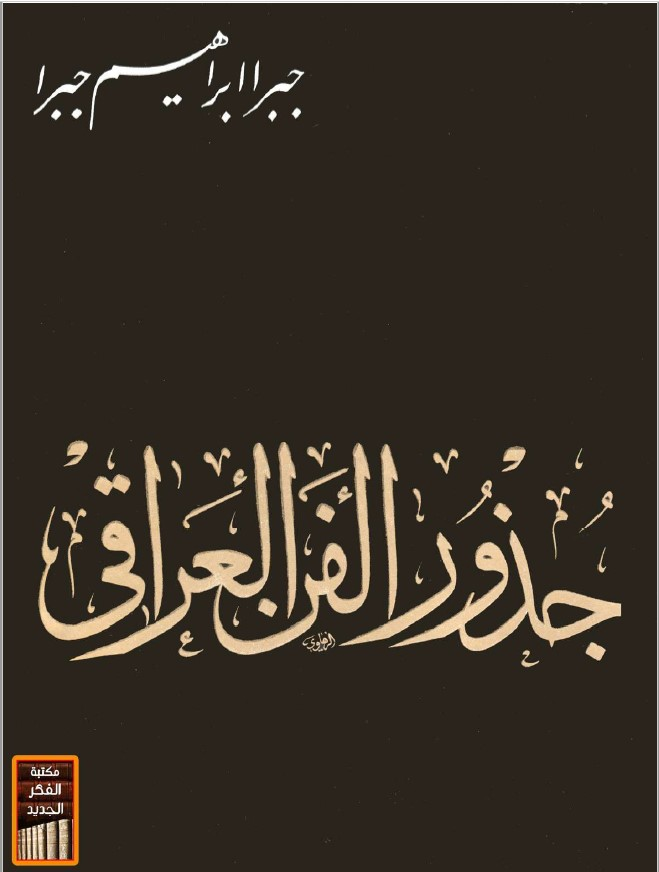 НУГ «Армия и военные традиции в политике, обществе и культуре арабских стран»
«Корни иракского искусства», 1983
Джа́бра Ибрахи́м Джа́бра (1919-1994)
Фаик Хасан (1914-1992) тттттт
Фаик Хасан (1914-1992)
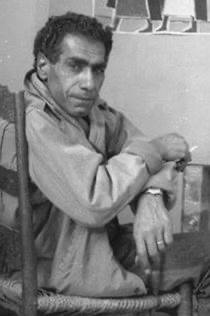 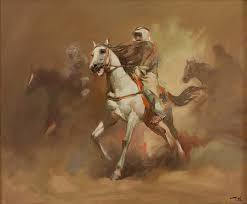 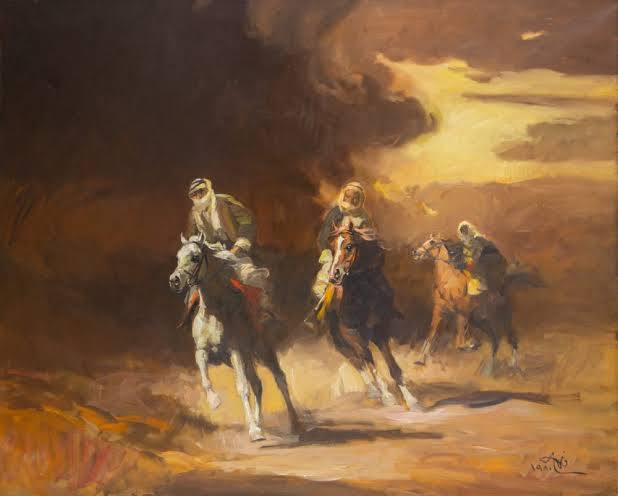 НУГ «Армия и военные традиции в политике, обществе и культуре арабских стран»
Без названия
 Фаик Хасан, Ирак, 1975
Без названия
Фаик Хасан, Ирак, 1988
Фаик Хасан (1914-1992)
1
Низар Салим (1925-1982)
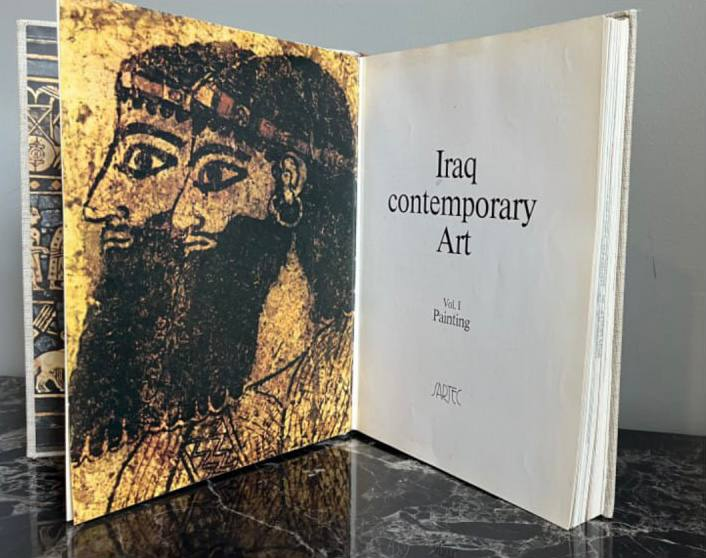 НУГ «Армия и военные традиции в политике, обществе и культуре арабских стран»
«Современное искусство Ирака», 1977
1
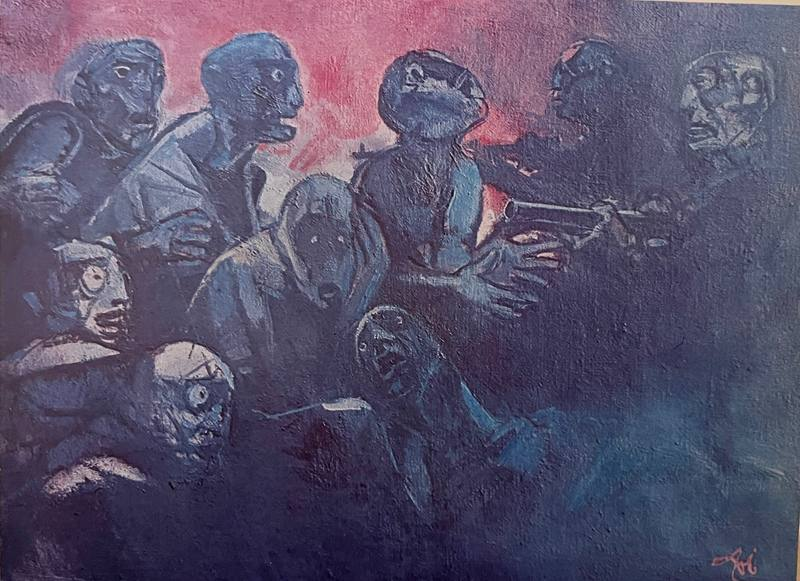 НУГ «Армия и военные традиции в политике, обществе и культуре арабских стран»
Фаик Хасан, «Страница истории», 1977.
Масло, холст.
1
Мухаммад Ариф (1937-2009)
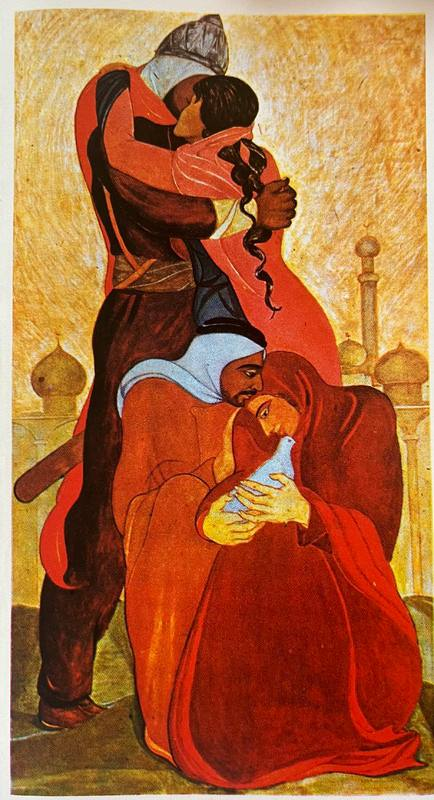 НУГ «Армия и военные традиции в политике, обществе и культуре арабских стран»
Мухаммад Ариф, «Восстановление мира в Курдистане», 1977 г.
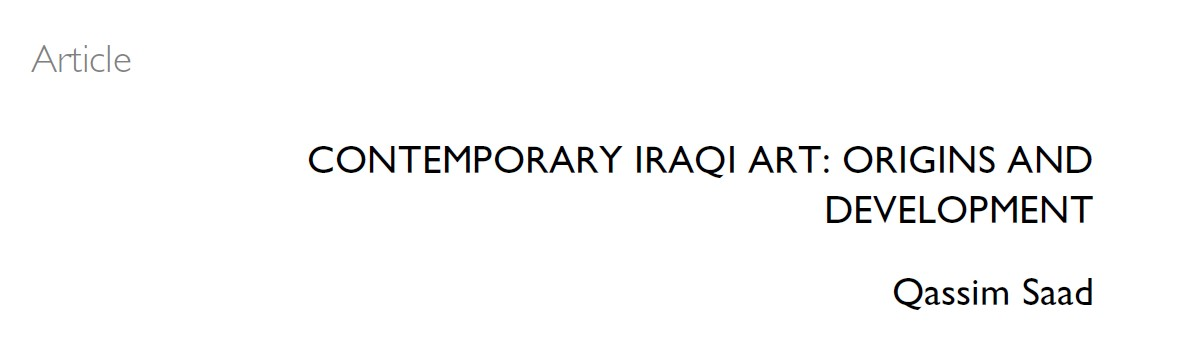 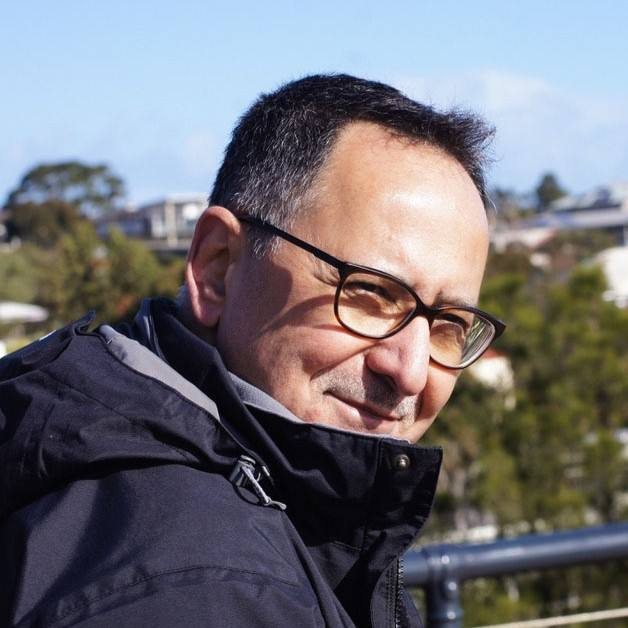 НУГ «Армия и военные традиции в политике, обществе и культуре арабских стран»
«Современное иракское искусство: происхождение и развитие» (2008)
Кассим Саад (род. в 1961 г.)
Нада Шабут (род. в 1962 г.)
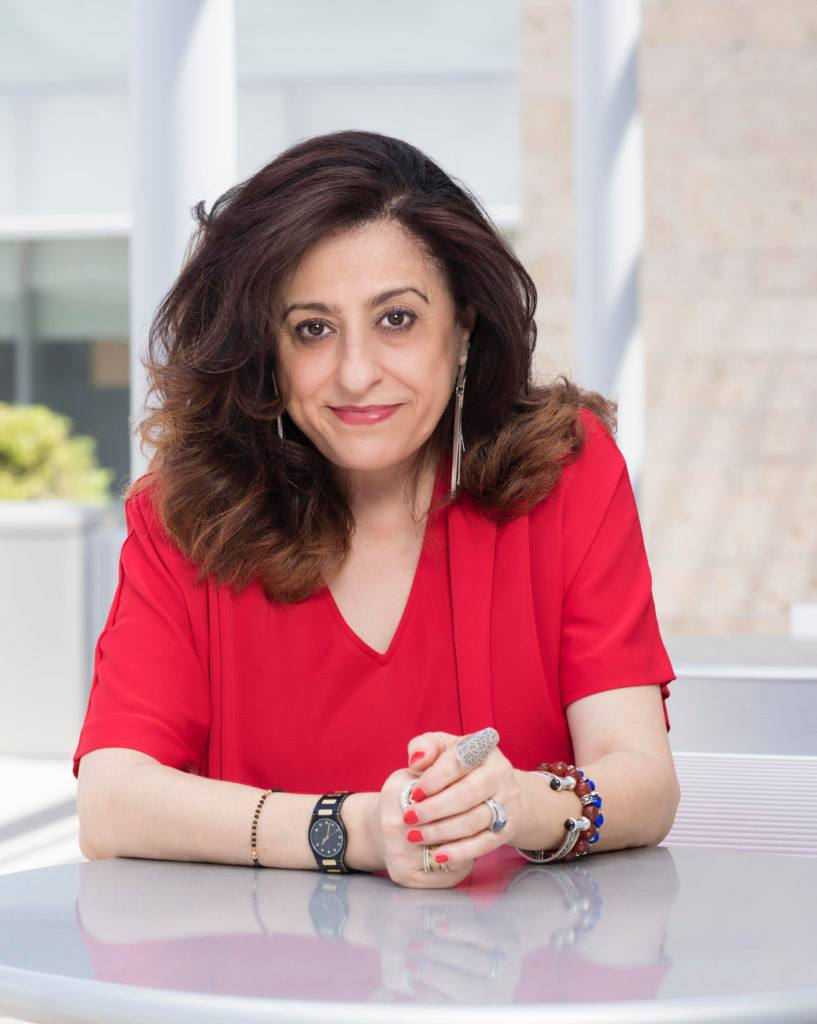 НУГ «Армия и военные традиции в политике, обществе и культуре арабских стран»
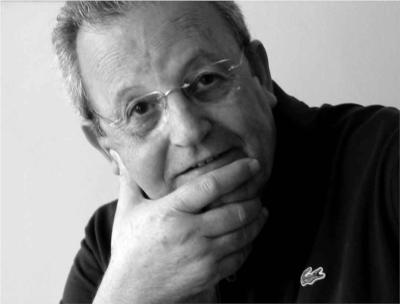 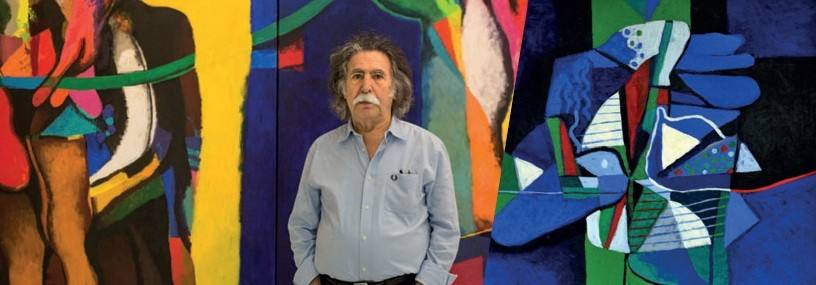 НУГ «Армия и военные традиции в политике, обществе и культуре арабских стран»
Диа’ аль-‘Аззави (род. в 1939 г.)
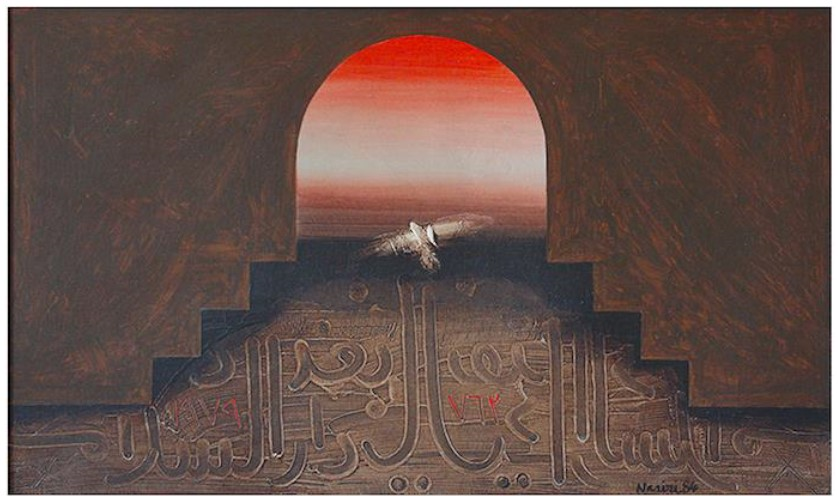 Рафа ан-Насири (1940-2013)
Рафа ан-Насири, «Молитвы за Багдад», 1984
Акрил, холст
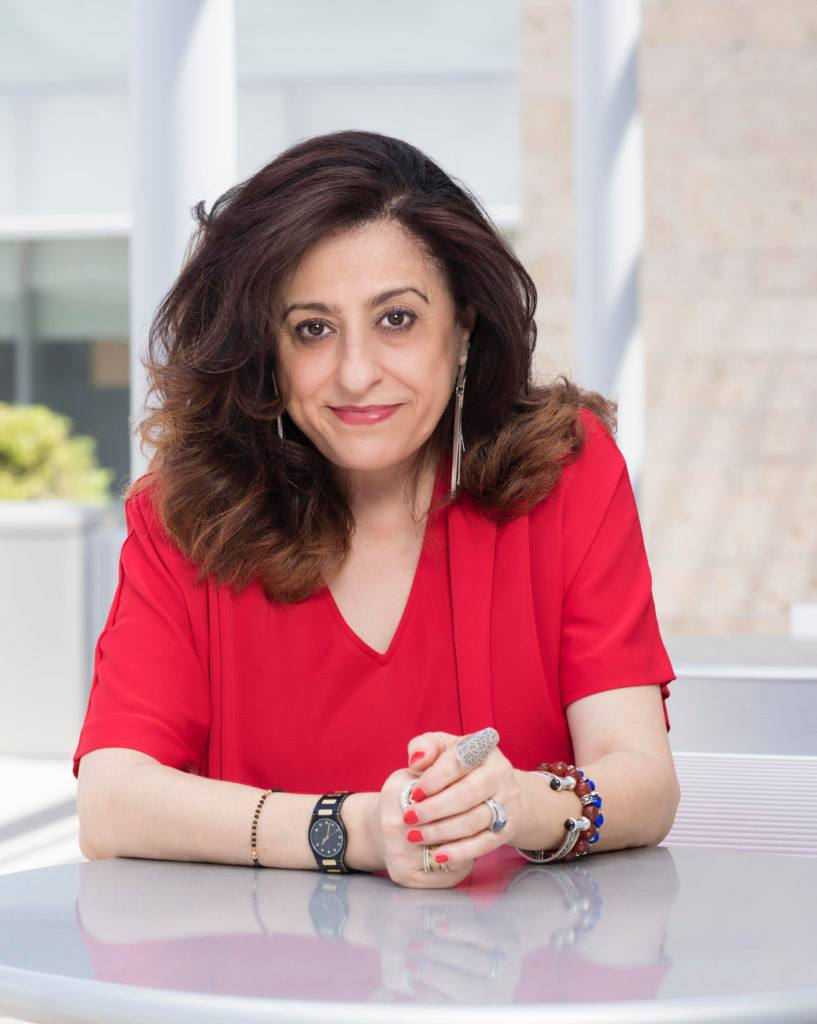 2006 – статья  «Свободное искусство оккупации: образы 
нового Ирака»
2007 – монография «Арабское современное искусство:
 формирование эстетики
2013 – статья «Цена вторжения США в Ирак в 2003 году»
2013 – статья «Багдад, арабская столица культуры 2013»
2015 – статья «Диа’ аль-‘Аззави: Баллады Стране черноты»
НУГ «Армия и военные традиции в политике, обществе и культуре арабских стран»
Нада Шабут (род. в 1962 г.)
Диа’ аль-‘Аззави (род. в 1939 г.)
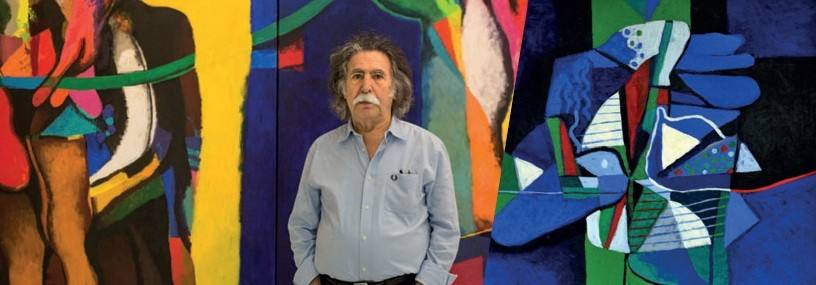 НУГ «Армия и военные традиции в политике, обществе и культуре арабских стран»
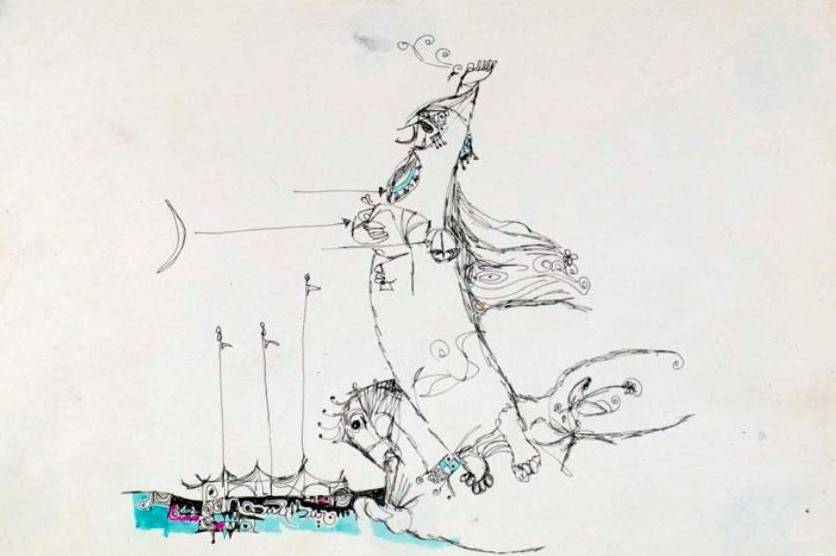 НУГ «Армия и военные традиции в политике, обществе и культуре арабских стран»
Диа’ аль-‘Аззави. «Трагедия Кербеллы», 1966
Китайские чернила, бумага
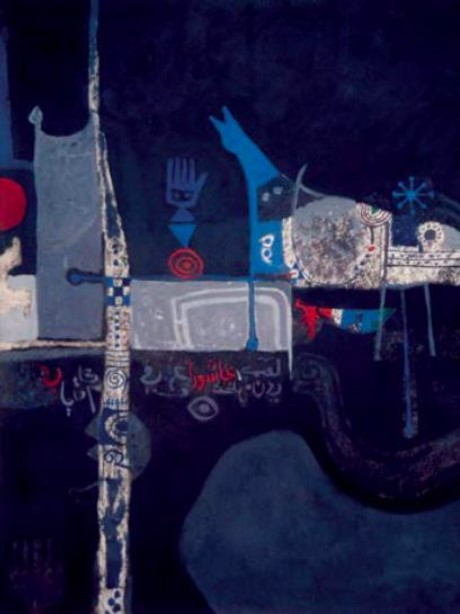 НУГ «Армия и военные традиции в политике, обществе и культуре арабских стран»
Диа’ аль-‘Аззави. «День Ашура», 1969
Холст, масло
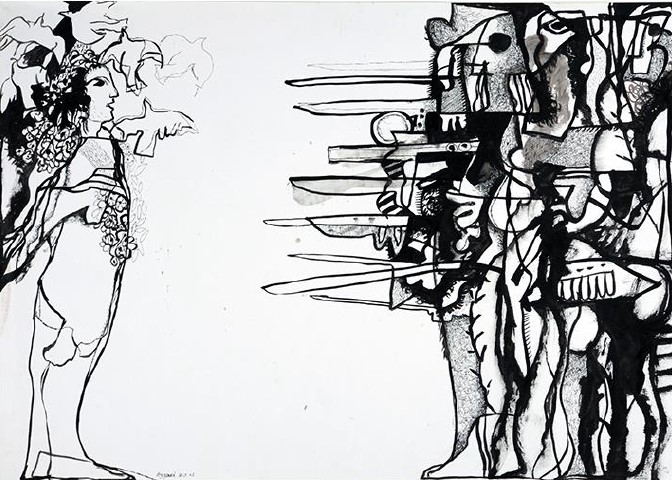 НУГ «Армия и военные традиции в политике, обществе и культуре арабских стран»
Диа’ аль-‘Аззави. «Газа», 2002
Китайские чернила, бумага
Исис Нусаир (род. в 1967 г.)
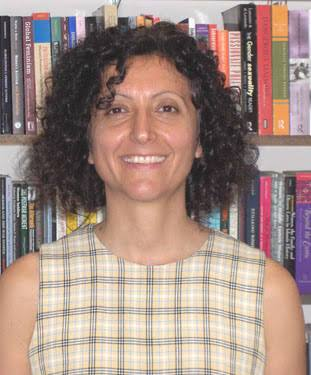 2013 - статья «Культурные издержки военного 
вторжения в Ирак  США в 2003 году: 
беседа с искусствоведом Надой Шабут»
НУГ «Армия и военные традиции в политике, обществе и культуре арабских стран»
Исис Нусаир
оо
Палестинское искусство
НУГ «Армия и военные традиции в политике, обществе и культуре арабских стран»
«ИСКУССТВО СОПРОТИВЛЕНИЯ»
Александр Федорович Бердников (род. в 1949) и Сердюк Елена Анатольевна (род. в 1951)
Камаль Буллата (1942-2019)
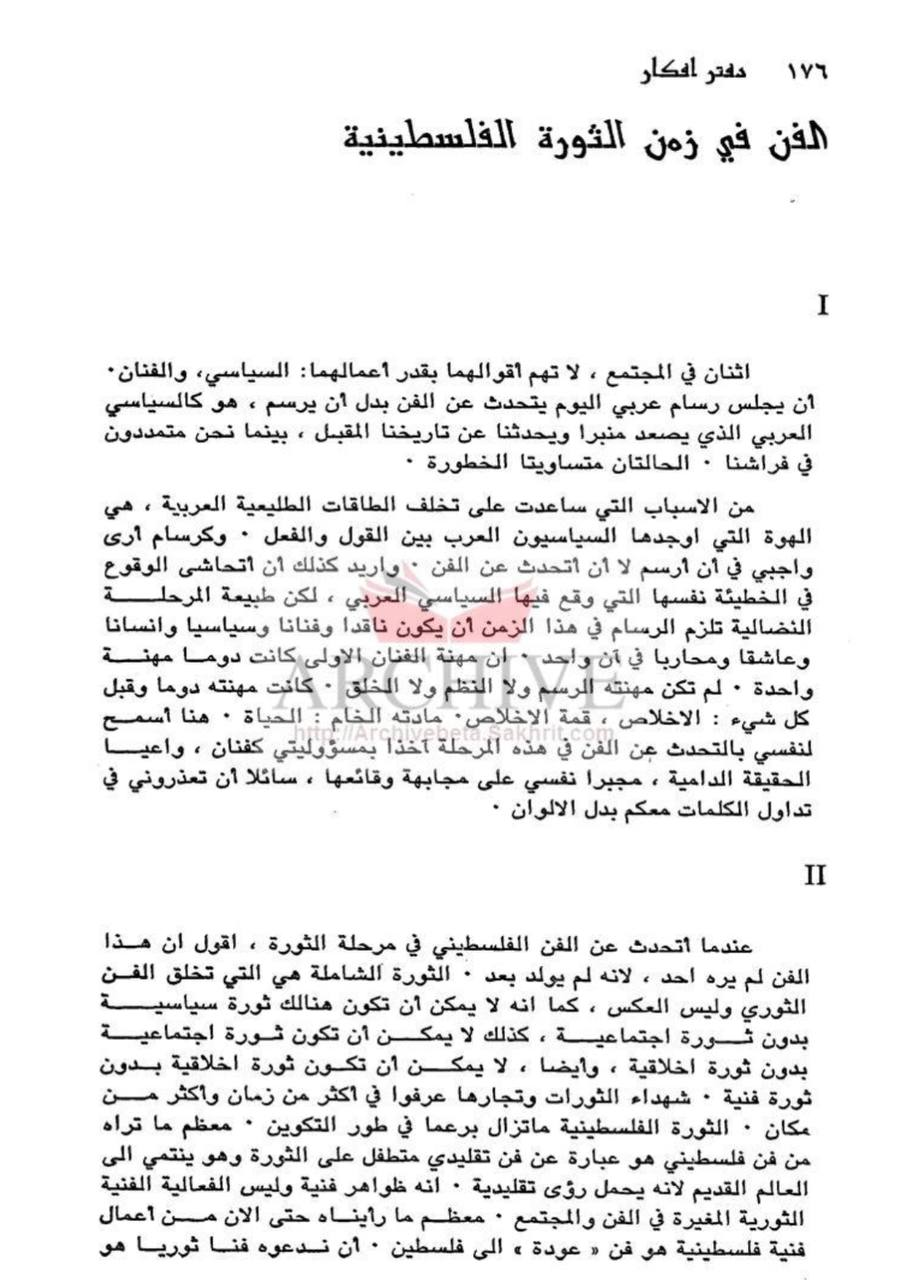 1971 - статья «Искусство времен палестинской революции
1995- статья «Лицом к лицу: израильские и 
  палестинские художники»
НУГ «Армия и военные традиции в политике, обществе и культуре арабских стран»
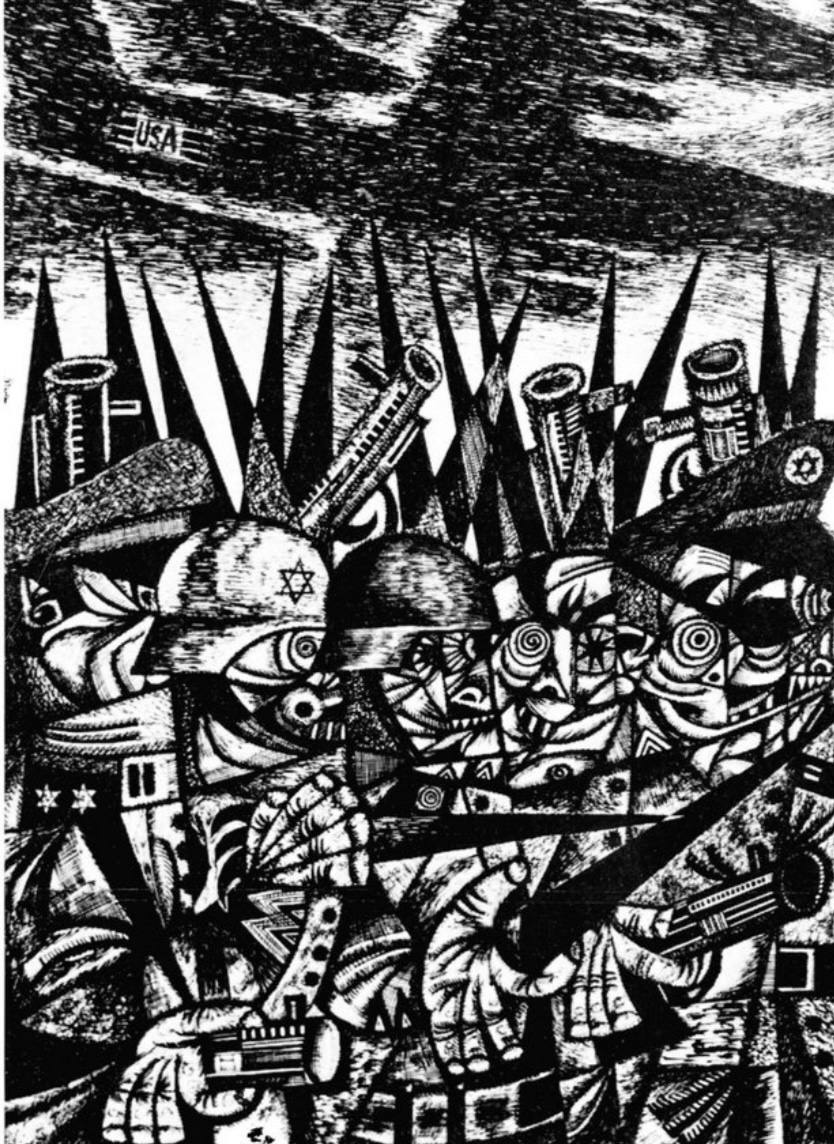 Бурхан Каркутли (1932-2003), 
«Сионистская агрессия», 1975,
 бумага, перо.
Отрывок из статьи Камаля Буллаты «Искусство
 времен палестинской революции», 1971.
Вывод:
НУГ «Армия и военные традиции в политике, обществе и культуре арабских стран»
В рамках данного исследования представлен историографический обзор арабских авторов Ирака и Палестины на тему образов войны в современном искусстве Ближнего Востока. Также были изучены основные современные  иракские произведения искусства, посвященные батальному жанру. Более того, в рамках доклада был исследован основной дискурс об искусстве Палестины и Ирака на военную тематику, существующий в современной ближневосточной академической литературе, и создаваемый выходцами из этого региона.
Список литературы:
Бердников А.Ф., Сердюк Е.А. Современное искусство арабского народа Палестины. 2-е изд. М.: "Искусство", 1986. - 223 с. 
Богданов А.А. Современное изобразительное искусство Ирака (1900-е - 1970-е годы). Ленинград: Искусство, 1982. – 184 с.
Jabra, J.I. The grass roots of Iraqi art / J.I. Jabra. – Wasit graphic and Pub, 1983. – 78 p.
Nusair I., The Cultural Costs of the 2003 US-Led Invasion of Iraq: A Conversation with Art Historian // Feminist Studies. 2013. Vol. 39(1). P. 119-148.
 Saad Q., Contemporary Iraqi art: Origins and development // Scope. 2008. Vol. Art 3. P. 50-54. 
Salim, N. Iraq contemporary art. Vol. 1. Painting / N. Salim. – Lausanne; Switzerland: Sartec, 1977. – 249 p. 
 Shabout N., The “free” art of occupation: images for a new Iraq // Arab Studies Quarterly. 2006. Vol. 28(3/4). P. 41-53. 
Shabout N., Historiographic Invisibilities: The Case of Contemporary Iraqi Art // The International Journal of the Humanities. 2006. Vol. 3(9). P. 53-64. 
 Shabout N., Modern Arab Art: Formation of an Arab Aesthetic / N. Shabout. – Gainesville: University of Florida Press, 2007. – 240 p.
Shabout N., Art Without History? Evaluating 'Arab' Art An Introduction // Middle East Studies Association Bulletin. 2008. Vol. 42(1/2). P. 16-18.
Shabout N., In Between, Fragmented and Disoriented Art Making in Iraq // Middle East Report. 2012. N 263. Р. 38-43. 
 Shabout N., A Makeover: Baghdad, the 2013 Arab Capital of Culture // Middle East Report. 2013. N 266. P. 26-33. 
Shabout N., Dia Azzawi: Ballads to Bilad al-Sawad // Contemporary Practices: Visual Arts from the Middle East. 2015. Vol 16. P. 42-54.
Kamāl Bullātat. Al-fann fī zaman-al-thavrat-l’filāsțīnīyat, 1971.
Kamāl Bullātat. Al-funūn-al-isrā’īlyuna fī muvājahat-l’-ghābat, 1995.
НУГ «Армия и военные традиции в политике, обществе и культуре арабских стран»